Brottsutveckling, inbrott i bostad och övriga brott som kan kopplas till Grannsamverkan
Damir Celebic, Polisregion Syd
2023-12-24
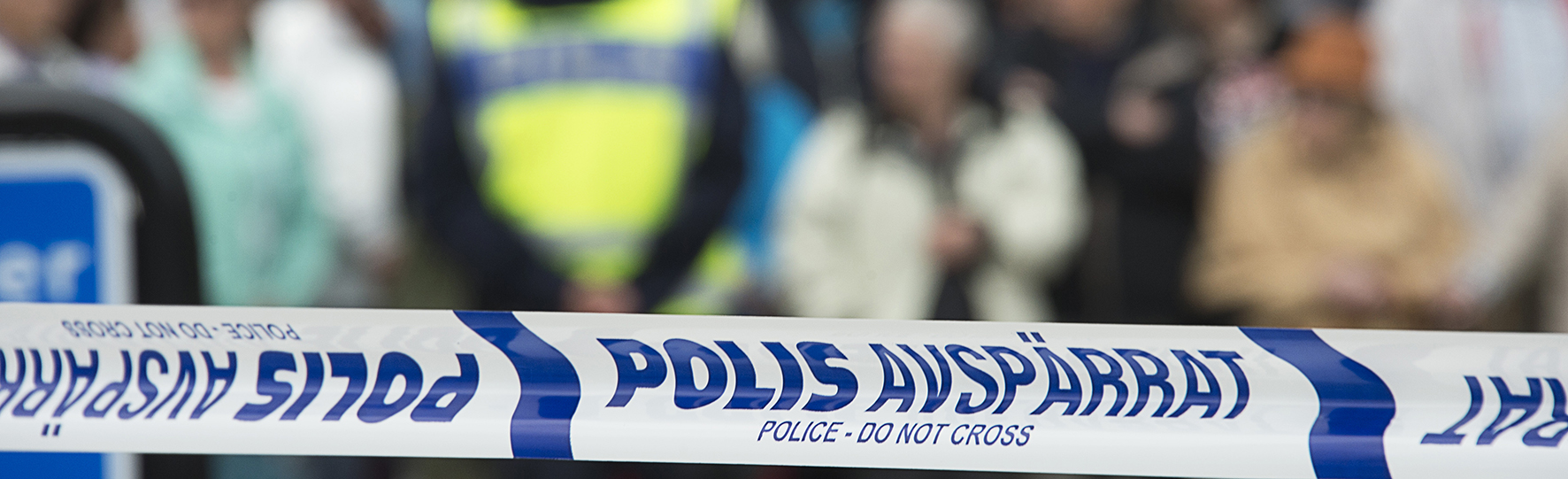 Innehåll
Långsiktig brottsutveckling
Brottsligheten i år jämfört med förra året
Lättillgänglig statistik avseende anmälda bostadsinbrott
Brottsutveckling 2010-2022
Data från BRÅs officiella statistik över anmälda brott
Brottsutveckling 2010-2022
Data från BRÅs officiella statistik över anmälda brott
Brottsutveckling 2010-2022
Data från BRÅs officiella statistik över anmälda brott
2023 jämfört med 2022
2023 jämfört med 2022 tom den 21 november (Inbrott i bostad)
Data från polisens statistikuppföljningssystem
Utveckling villainbrott per region
Villainbrott 2023 (fullbordade)
Villainbrott 2022 (fullbordade)
Statistik enligt brottsdatum
Brottskoder för villainbrott 9801 (fullbordat)
Utveckling lägenhetsinbrott per region
Lägenhetsinbrott 2023 (fullbordade)
Lägenhetsinbrott 2022 (fullbordade)
Statistik enligt brottsdatum.
Brottskoder för villainbrott 9801 (fullbordat)
Fördelning per fastighetstyp (nationellt)
2023
2022
Statistik enligt brottsdatum
Brottskod för villainbrott 9801 (fullbordat) 
Brottskod för lägenhetsinbrott 9802 (fullbordat))
2023 jämfört med 2022 tom den 21 november (övriga brott som kan kopplas till bostäder)
Data från polisens statistikuppföljningssystem
Publicering av brottsutveckling på grannsamverkan.se
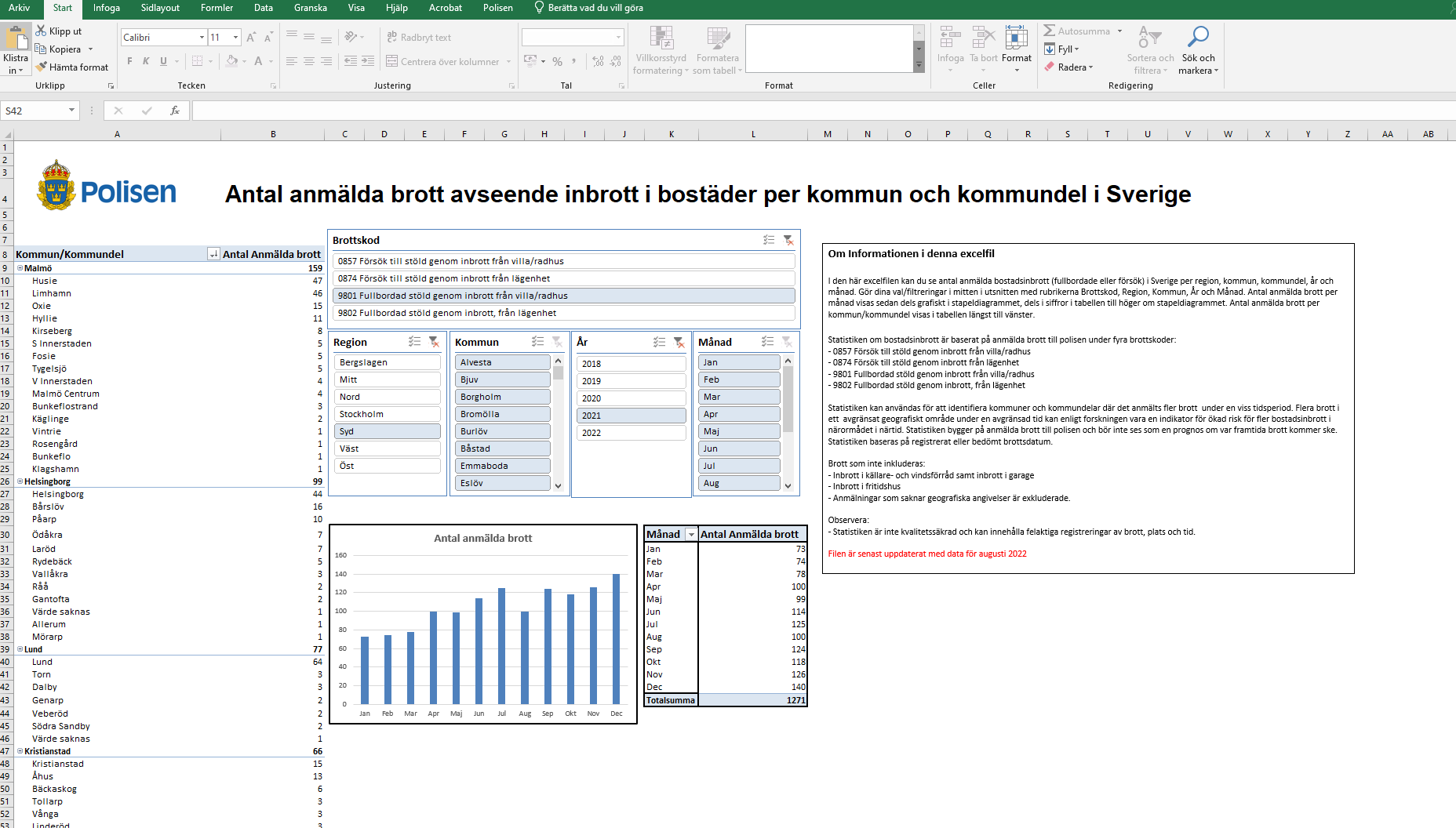 De rödmarkerade fälten är valbara och användaren kan välja:
Brottskod
Region
Kommun/Kommundel
År
Månader
Informationen i de grönmarkerade fälten filtreras automatiskt efter användarens val i de rödmarkerade fälten.
Excelfilen uppdateras en gång i månaden